The Byzantine and Sasanian Empires
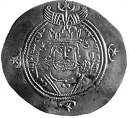 Does it begin with Napoleon in 1798?
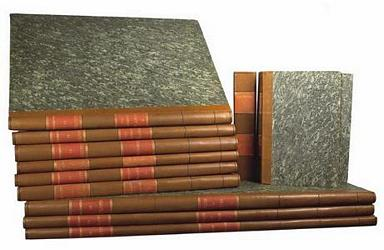 Description de l'Egypte, ou Recueil des observations et des recherches qui ont été faites en Egypte pendant l'expédition de l'armée française
Or with folks like these?
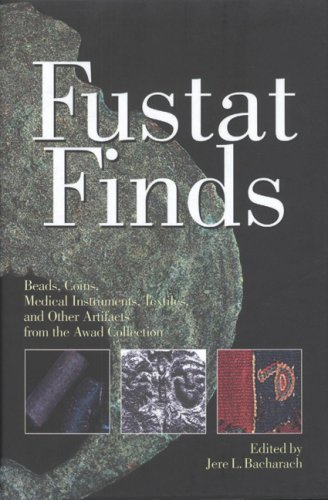 Sebakheen at Karanis
What would we like more?
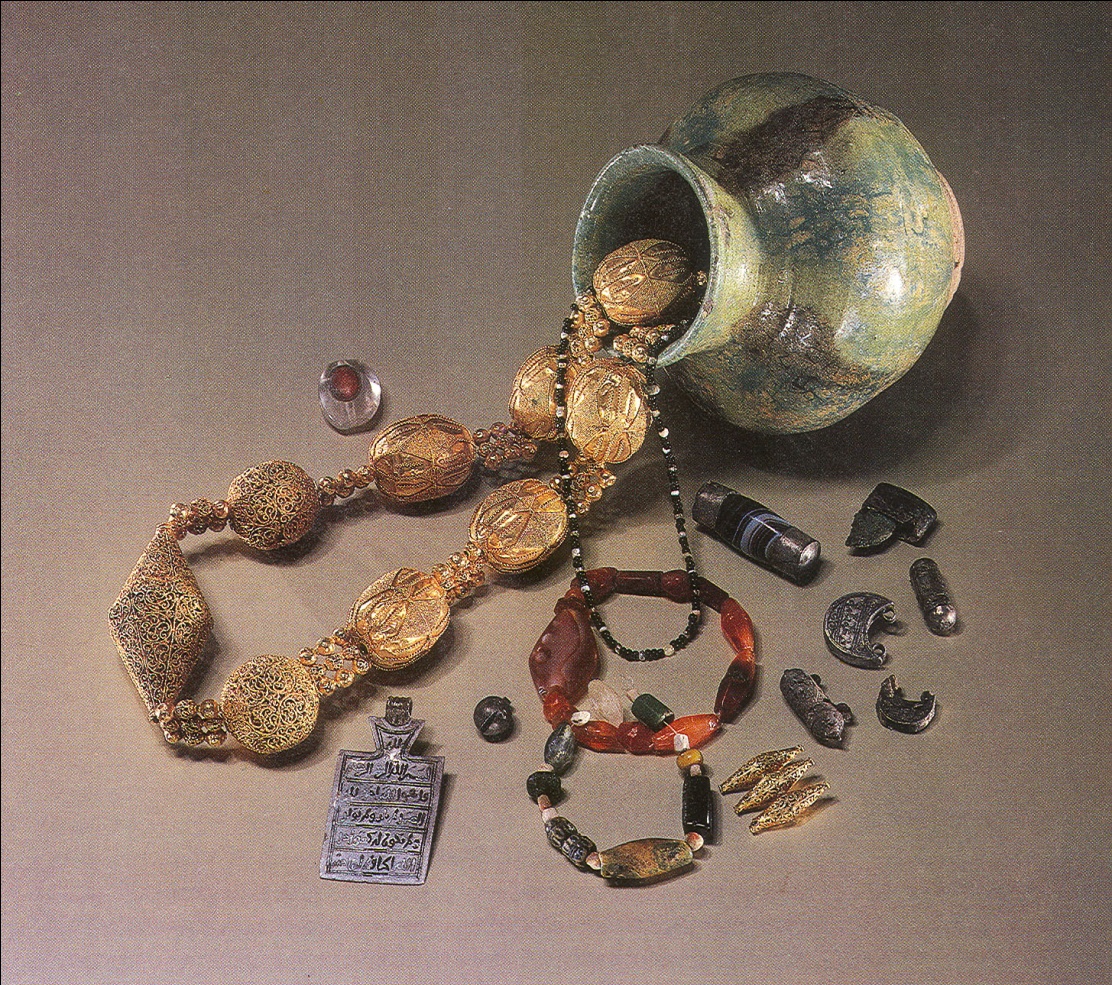 or
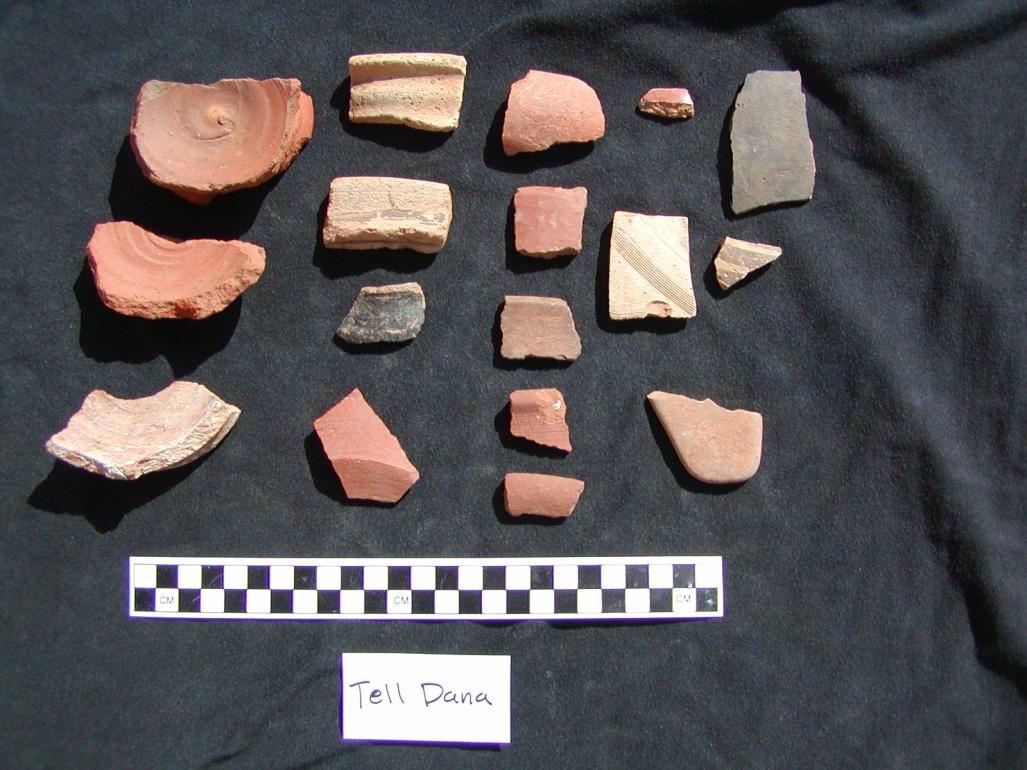